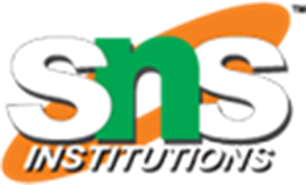 पापा खो गए 
Papa Kho Gaye
1
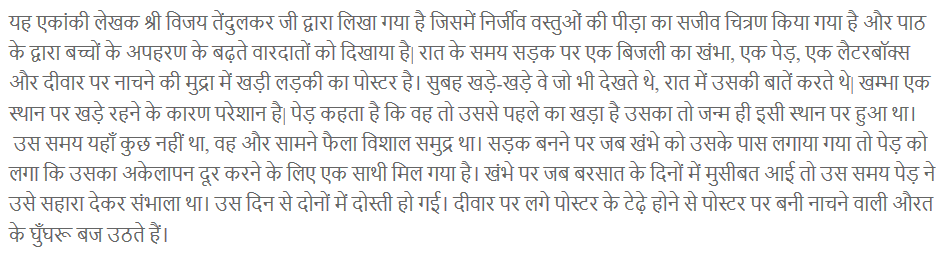 2
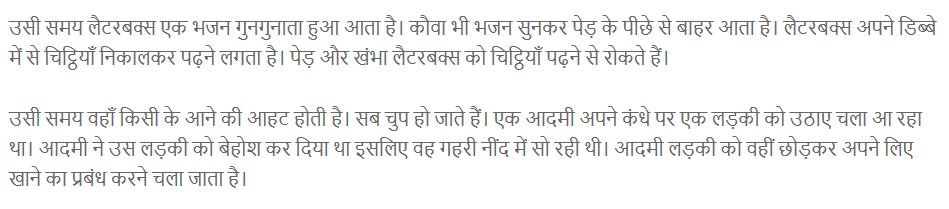 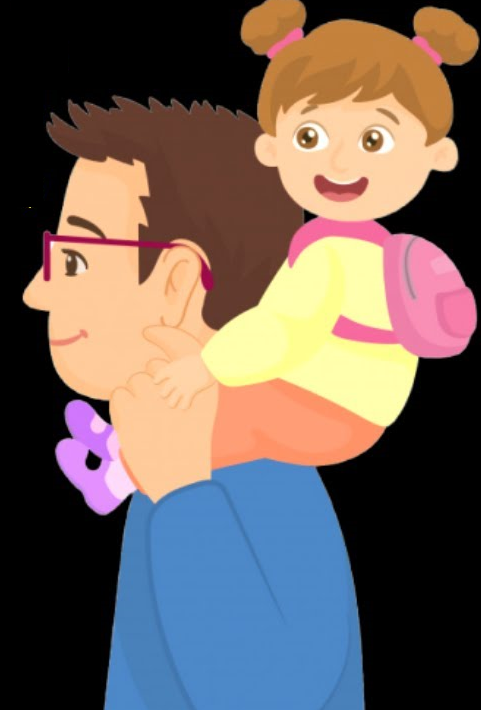 3
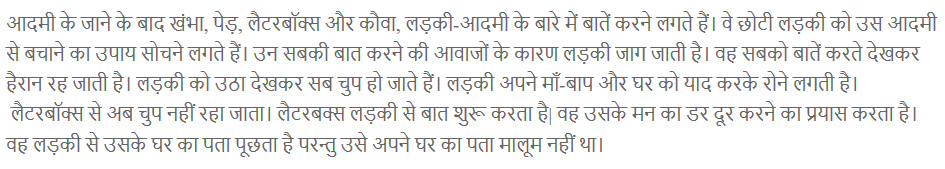 4
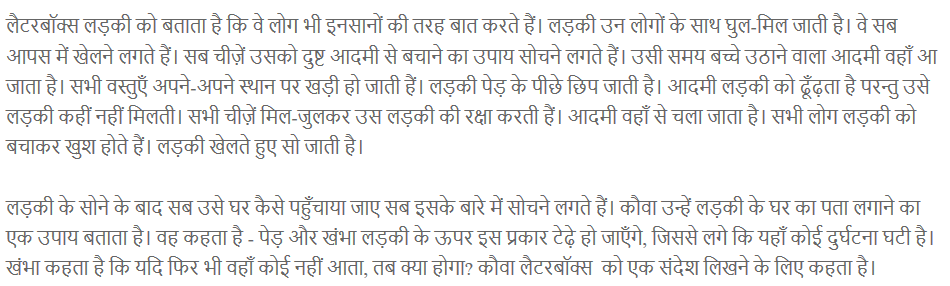 5
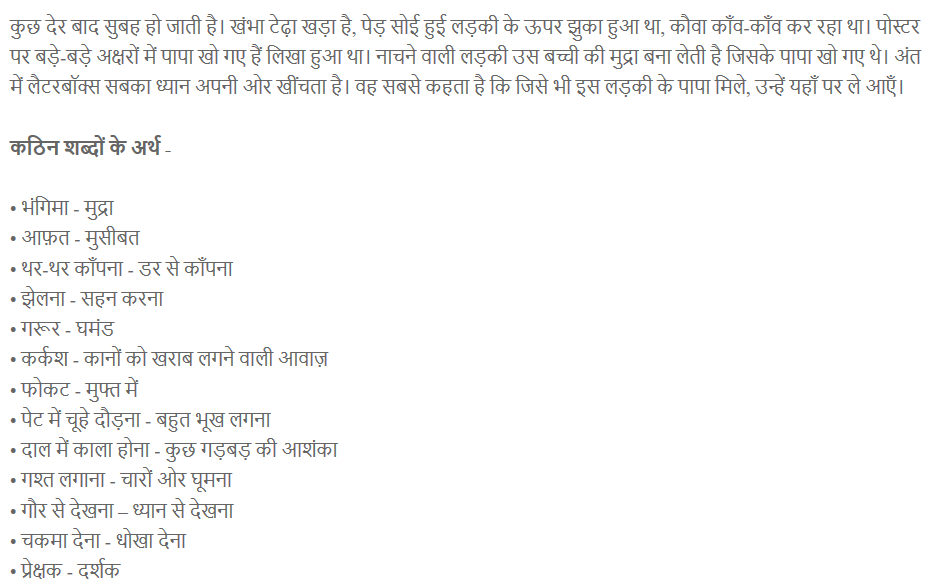 6
धन्यवाद
7